La mécanique de la recherche qualitative
Mise au carré
“… collecter des indices qui permette de comprendre au plus près ce que lui partage le participant” (Kauffman)

“… Importance d’aller voir au delà de l’énoncé explicite” (Ricoeur)
Technique d’entretien
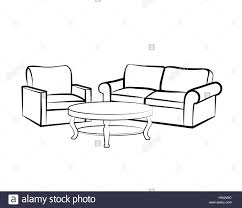 Investiguer les creux du discours par la technique d’entretien de la Mise au carré.
Gilles Fossion, M.D. 
Daniel Faulx, PhD.
Virginie Jamin, M.D.
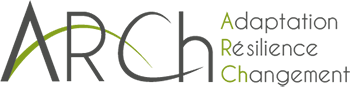 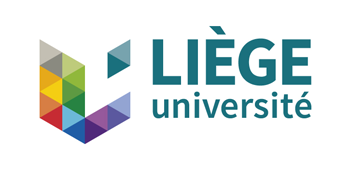 Fossion, G. Jamin, V. & Faulx, D. (2018). Investiguer les creux du discours par la technique d’entretien de la mise au carré . Recherches Qualitatives, 37 (1), 21-56
Présentation
Présentation de la Mise au Carré 
Présentation d’une recherche mobilisant la Mise au Carré
2 approches
Approche en profondeur de la Mise au Carré
Approche en spirale de la Mise au Carré
Apports et points de vigilance liées à la Mise au Carré
Présentation
Présentation de la Mise au Carré 
Présentation d’une recherche mobilisant la Mise au Carré
2 approches
Approche en profondeur de la Mise au Carré
Approche en spirale de la Mise au Carré
Apports et points de vigilance liées à la Mise au Carré
Quelques mots sur les fondements de la technique
Une technique d’intervention
Deux buts : 
Ecoute
Ouverture 
L’importance des liaisons (associations et dissociations)
Les liaisons peuvent être saisies dans les discours
Elles peuvent être explorées, affinées
L’importance également de saisir ce qui est dit, ainsi que ce qui n’est pas dit, ce qui est en germe, en possibilité, ce qui est non formulé voire ce qui est impensé
5
[Speaker Notes: La pensée, en tant que porte d’accèsn’est pas comme une matière brute qui se donne à voir, le travail sur le langage avec la personne permet d’aller chercher des éléments qui ne sont pas immédiatement à son esprit, elle va les construire en direct, les exporer]
Découverte de la Mise au Carré (MAC)
5 étapes
Identifier une association
Découverte de la Mise au Carré (MAC)
5 étapes
Identifier une association d’idées
Décliner chaque élément de l’association en deux critères en opposition
Découverte de la Mise au Carré (MAC)
5 étapes
Identifier une association d’idées
Décliner chaque élément de l’association en deux critères d’opposition
Croiser les quatre critères
Découverte de la Mise au Carré (MAC)
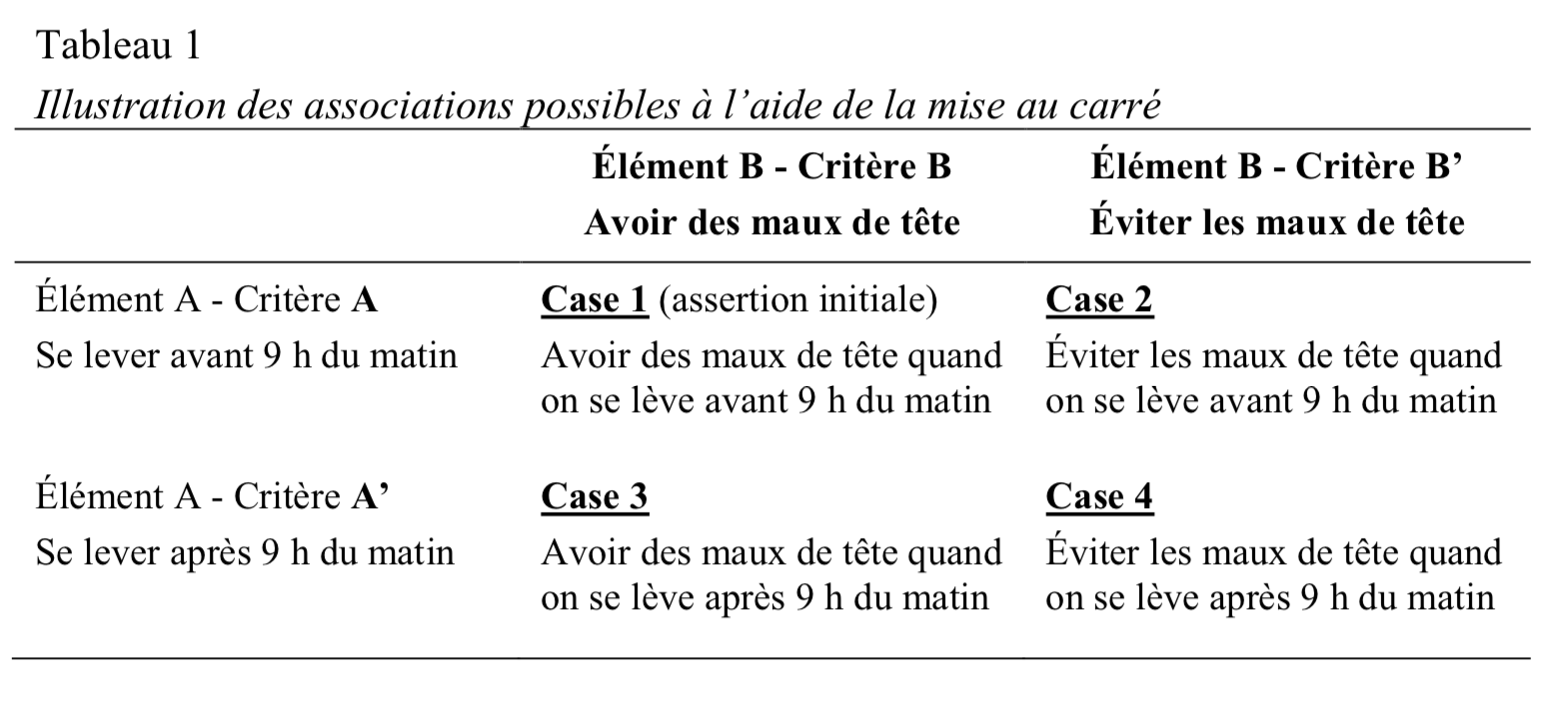 Découverte de la Mise au Carré (MAC)
5 étapes
Identifier une association d’idées
Décliner chaque élément de l’association en deux critères d’opposition
Croiser les possibilités issues des quatre critères
Mobiliser la Mise en évidence des liens (MEL)
Découverte de la Mise au Carré (MAC)
Découverte de la Mise au Carré (MAC)
5 étapes
Identifier une association d’idées
Décliner chaque élément de l’association en deux critères d’opposition
Croiser les possibilités issues des quatre critères
Mobiliser la Mise en évidence des liens (MEL)
(Faire) Préciser les situations, les conditions et les dynamiques de liaison
Découverte de la Mise au Carré (MAC)
Présentation
Présentation de la Mise au Carré 
Présentation d’une recherche mobilisant la Mise au Carré
2 approches
Approche en profondeur de la Mise au Carré
Approche en spirale de la Mise au Carré
Apports et points de vigilance liées à la Mise au Carré
Présentation de la recherche
Finalité: comprendre dans quelle mesure le recours à des exemples facilite l’adhésion, la réflexion, la compréhension et la motivation d’un étudiant ou d’un patient.
Objectifs: 
constituer une typologie des propriétés des exemples et des registres d’impacts produits dans ce contexte
comprendre plus généralement, les processus qui soutiennent un lien entre une propriété et un impact généré
Présentation de la recherche
Personnes interrogées : étudiants de Master en Sciences de l’éducation
Durée des entretiens: entre 60 et 90 minutes
Première question de l’entretien: « Tu viens de suivre un cours au cours duquel l’enseignant a employé́ différents exemples. Est-ce qu’il y a un exemple dont tu voudrais parler ?»
Approche en profondeur de la Mise au Carré
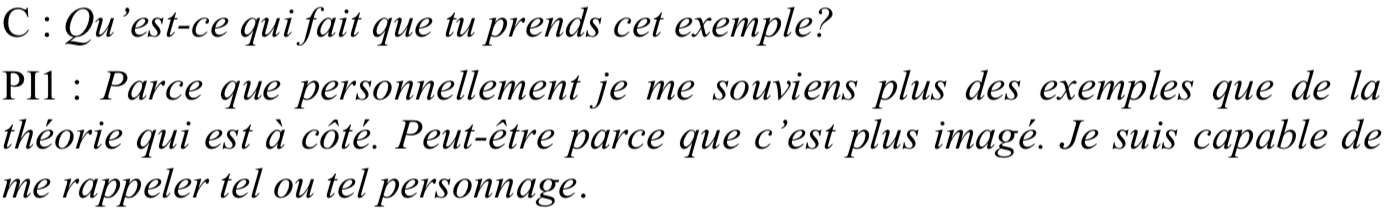 Liaison retenue
Approche en profondeur de la Mise au Carré
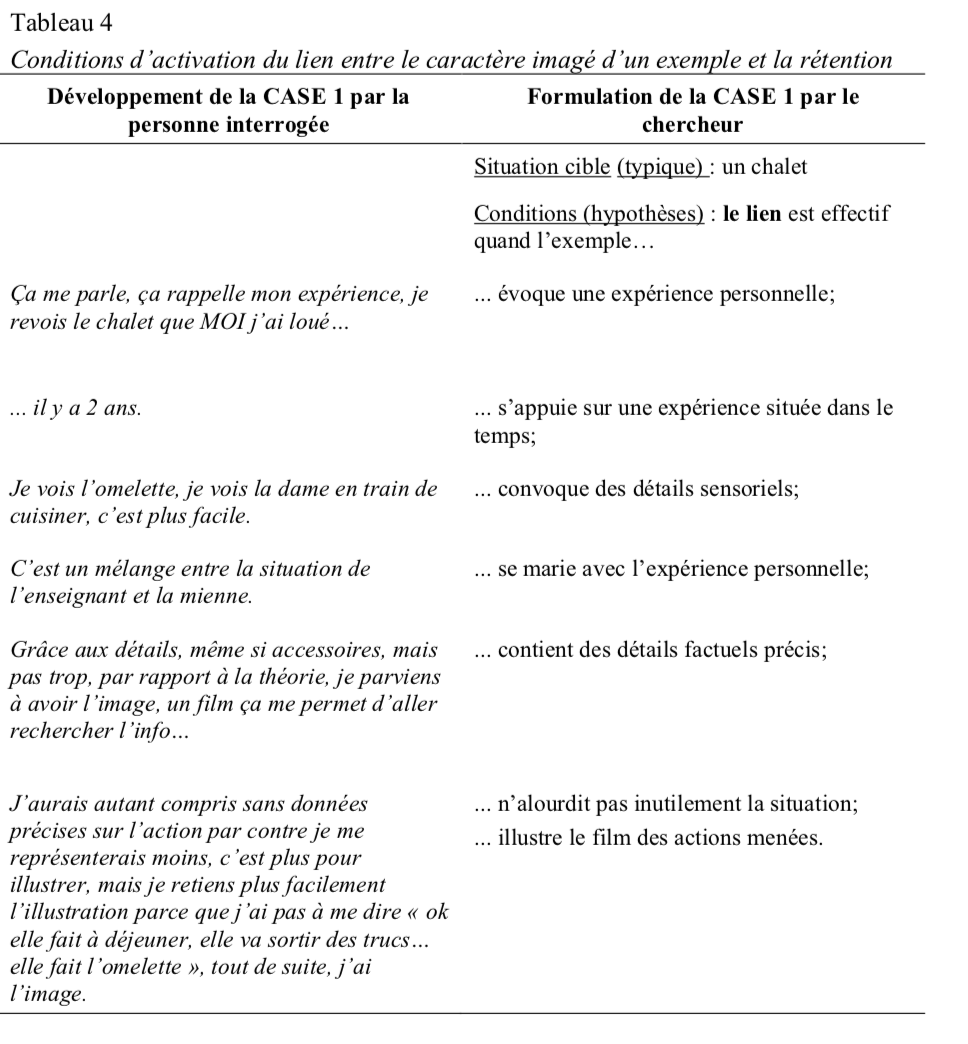 Approche en profondeur de la Mise au Carré
Exploration des autres cases
« Et donc, si tu n’as pas l’image, comment cela se passe-t-il? »
Approche en spirale de la Mise au Carré
Approche en spirale de la Mise au Carré
Une étape supplémentaire : la Mise en Evidence des Liens
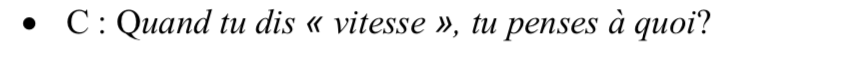 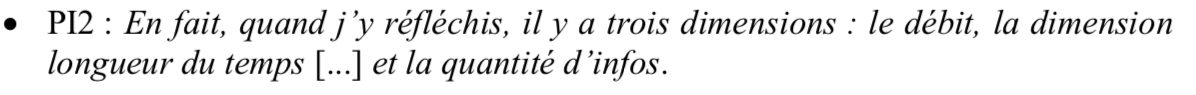 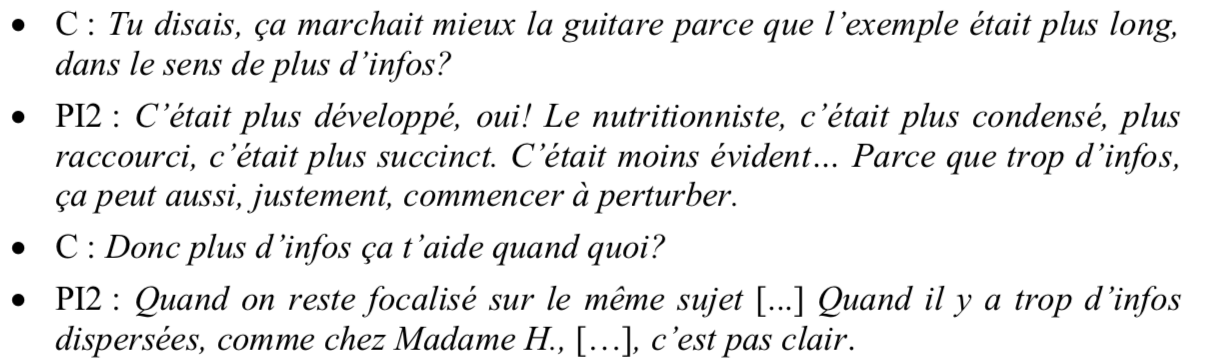 Approche en spirale de la Mise au Carré
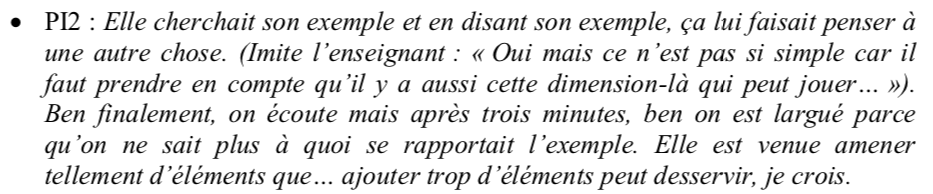 Approche en spirale de la Mise au Carré
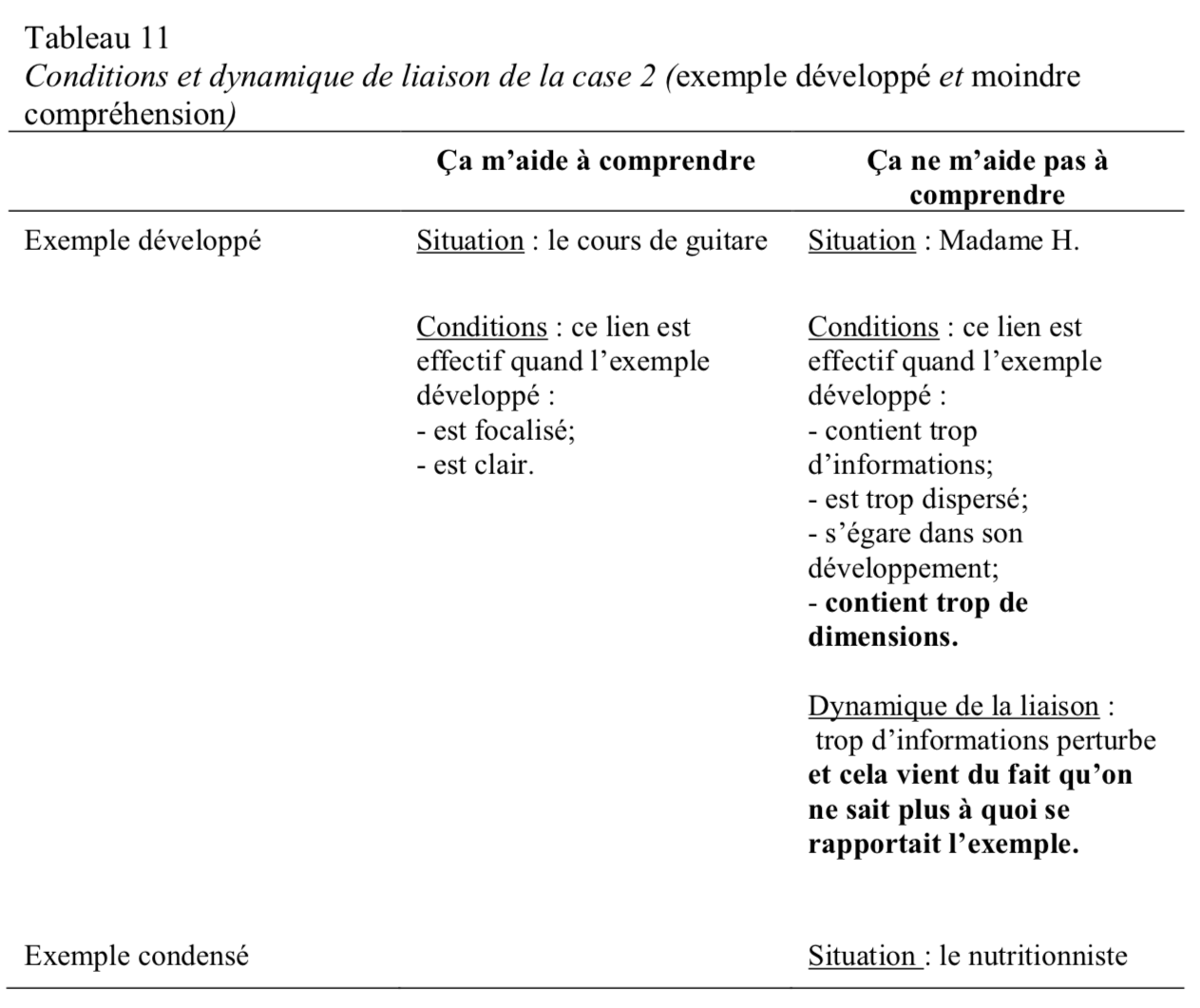 Approche en spirale de la Mise au Carré
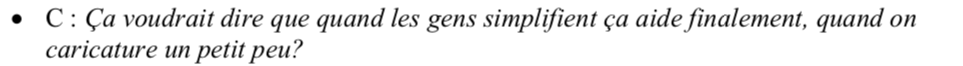 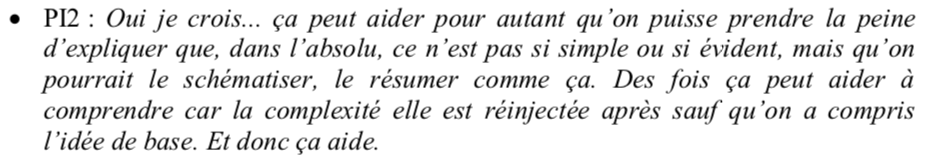 Approche en spirale de la Mise au Carré
Une nouvelle MAC émerge
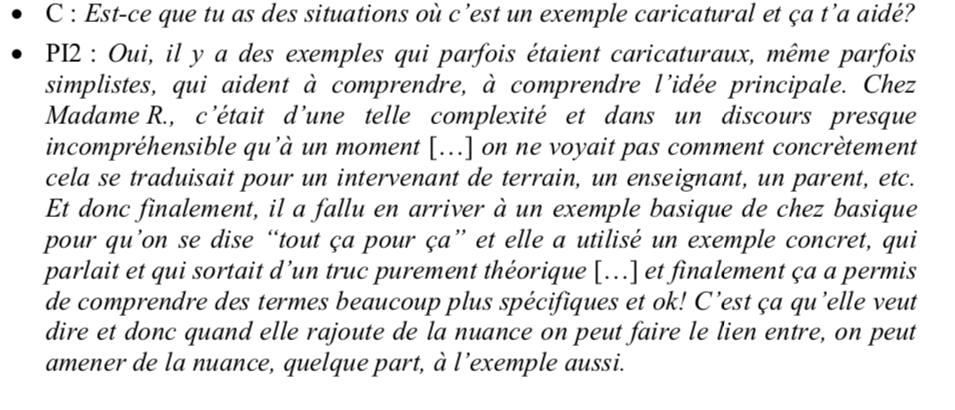 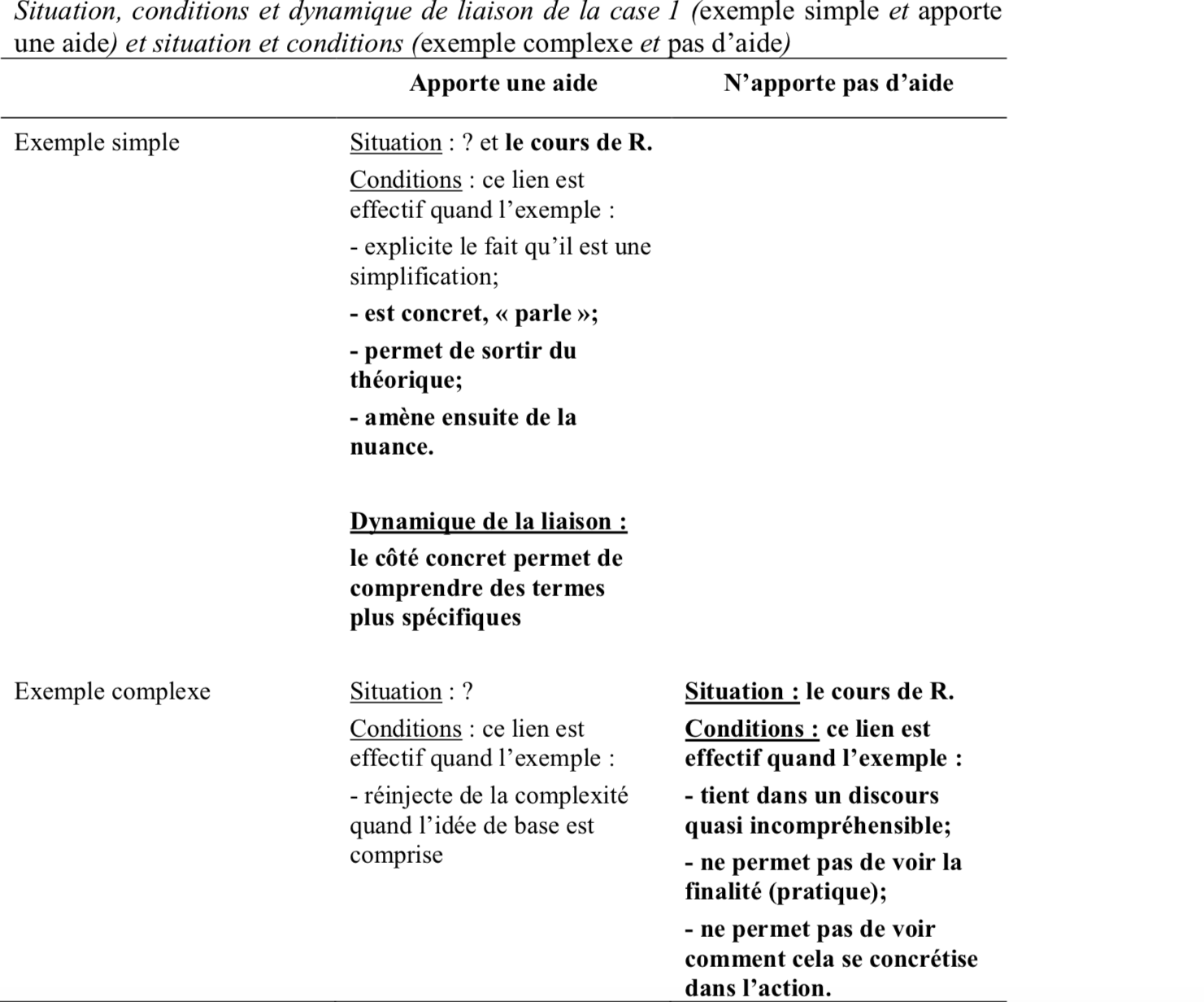 Approche en spirale de la Mise au Carré
Présentation
Présentation de la Mise au Carré 
Présentation d’une recherche mobilisant la Mise au Carré
2 approches
Approche en profondeur de la Mise au Carré
Approche en spirale de la Mise au Carré
Apports et points de vigilance liées à la Mise au Carré
Apports et points de vigilance de la Mise Au Carré
Apports:
Une meilleure compréhension de la portée des propos de la personne
L’émergence de nouvelles hypothèses durant le recueil des données
Un support à l’entretien (relances, reformulations, nouvelles portes d’entrée)
Une mise en évidence des dynamiques de liaison à l’œuvre chez la personne
Un affinement du sens grâce à la MEL
Une rencontre de l’autre à travers l’exploration des situations, conditions et dynamiques de liaison
L’identification des cases vides pour de futurs entretiens
Apports et points de vigilance de la Mise Au Carré
Points de vigilance: 
Une dynamique d’entretien activante, potentiellement confrontante
Une nécessité d’une utilisation pesée, raisonnée
Une nécessaire éthique de recherche
[Speaker Notes: pour toute autre forme d’entretien ou technique de recherche]
Merci pour votre attention
Pour en savoir plus…
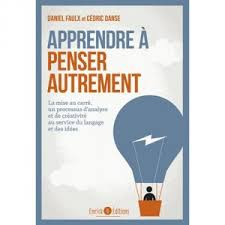 Fossion, G. Jamin, V. & Faulx, D. (2018). Investiguer les creux du discours par la technique d’entretien de la mise au carré . Recherches Qualitatives, 37 (1), 21-56
Découverte de la Mise au Carré (MAC)